Malabsorption
Dr Sawasn I. Haeeb
Pediatrics department
Case studyTwelve years old girl presents to the physician's office with three years history of intermittent diarrhea with loose, large, greasy, foul-smelling stools.Past history of anemia, anorexia, and minor abdominal pain. Her weight has been the same for 3 years now A diet history suggests a normal diet Exam: her vital Signs are normal. Ht 140 cm, wt 30 kg. She is thin and small for age, pale. Abdomen is slightly protuberant and hyper-resonant  and flat fingernails.
DefinitionMalabsorption disorder affecting the digestion or absorption of nutrients, manifests as abnormal stools, failure to thrive and specific deficiencies
GI tract symptoms*Abdominal distention and watery diarrhea ,Skin irritation peri-anal area (carbohydrate mal absorption  ) *Periodic nausea (chronic Giardia infections)* Bloody stools (protein sensitivity syndromes or IBD) *Poor appetite (food sensitivity syndromes) *Increase in appetite (cystic fibrosis) *Systemic symptoms  as F….., A…., R…
Systemic symptoms
Stool characteristics
Types(1)  Selective …lactose malabsorption.(2) Partial  .. a-Beta-lipoproteinemia (3) Total  .. celiac disease
What is the most likely diagnosis?*Celiac disease*Giardiasis*Inf. bowel diseases*Lactose intolerance*cystic fibrosis
Blood test - Megaloblastic anemia- Neutropenia (Shwachman-Diamond syndrome) - Acanthocytosis  (Abetalipoproteinemia)- Total serum protein- Fat soluble vitamin- Calcium- ESR  ,C-reactive protein - Liver function tests - IgG and IgA gliadin and IgA antiendomysial - 13C   Sucrose breath test
Causes
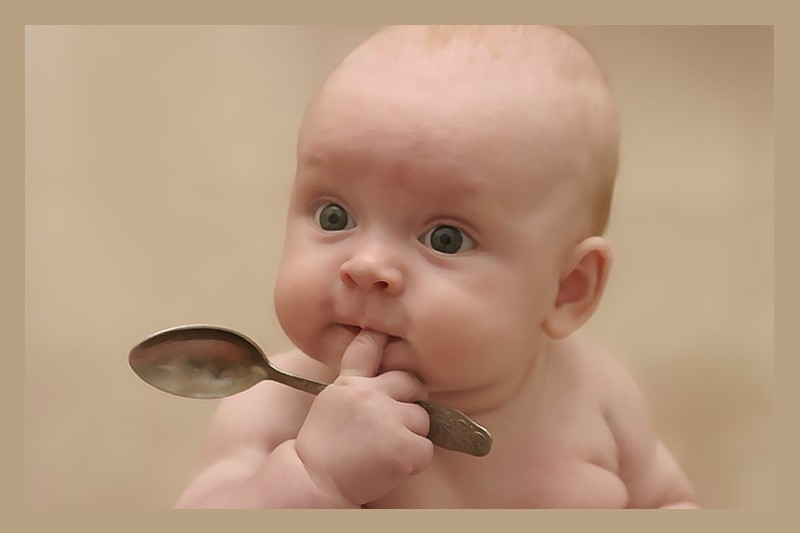 Gluten-Sensitive Enteropathy 
(Celiac Disease)
Case study:A 2-year-old boy had a history of poor growth from 12 months of age. His parents had noticed that he tended to be crotchety and had three or four foul- smelling stool a day.What is  the possible Diagnosis ?
Autoimmune inflammatory disease -small intestine Ingestion of glutenGenetically susceptible persons.
Manifestations 1-Silent 2-Classic (infancy)failure to thrive, diarrhea, abdominal distention, developmental delay, and, severe malnutrition.3-Constitutional short stature or dental enamel defects 4-Other auto-immune syndromes5- Anemia6- Dermatitis Herpetiformis
Dermatitis herpetiformis, “celiac disease of the skin.” Vesicular, crusted, intensely pruritic lesions develop on the back
DiagnosisSerologic Tests1) IgA antiendomysial Antibodies2) IgA anti tissue transglutaminase(false negative with IgA def.) 3)IgA antigliadin 4)IgG antigliadin
Indications for serologic tests 1)Patients with the classical disease 2)Increased genetic risk (family history of  celiac disease or personal history of type I diabetes) 3)H/O chronic diarrhea, unexplained anemia, chronic fatigue, or unexplained weight loss
Small Intestinal BiopsyBecause of patchy mucosal involvement need multiple biopsies --Villous atrophy --Crypt Hyperplasia- -Increased Intraepithelial Lymphocytes
Criteria for diagnosis ( although the diagnosis strongly suggestive by positive serology )1-Definitive celiac disease histological features and  clinical response to glutean withdrawal 2-Supportive evidenceReverse of +ve serological test after gluten withdrawal3-Need 3 biopsies-Iintial biopsy-Second to document healing with gluten withdrawal-Third to show recurrent damage with re-introduction of gluten
Complications1- Osteoporosis2-Neurologic manifestationsCerebral calcifications and epilepsy, peripheral neuropathy, postural instability, “gluten ataxia”3- Refractory sprue4- Lymphoma and bowel  adenocarcinoma
Management *Wheat, barley and rye Free diet* Oats are safe  *Iron  and multivitamins supplementation *Calcium and vitamin D replacement *Meats, vegetables, fruit, and most dairy    products
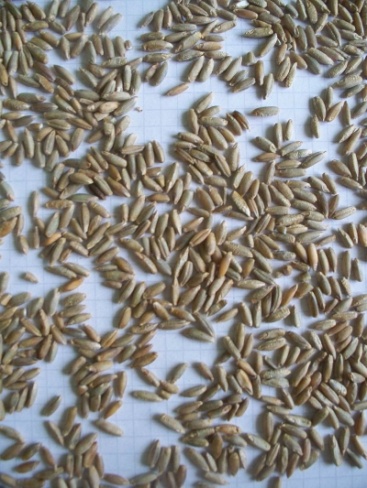 Cystic fibrosis (CF)
Objectives  Definition, cause, physical examination,   D. D and  management
Case study:8 month old child presents with a history of poor growth and  chronic cough. Soon after birth, he developed respiratory distress and was admitted to the neonatal intensive care unit where he was mechanically ventilated for 1 day and discharged after 5 days. He was initially breast-fed, but due to frequent vomiting and loose bowel movements, he was changed to formula feeding.
Despite trials of different types of formulas, his clinical course was remarkable for bloating, diarrhea and failure to thrive. He developed a daily cough and some respiratory difficulty. At the age of 5 months he was hospitalized for respiratory distress and was diagnosed as having asthma.
- Most common lethal inherited disease -Autosomal recessive - Chronic respiratory infections, pancreatic enzyme insufficiency, and associated complications in untreated patients.
Clinical featuresIntestinal Neonates 1) meconium ileus 2) volvulus 3) intestinal atresia, perforation, and meconium peritonitis 4) delay passage of meconium 5) cholestatic jaundice
Infants and children Malabsorption Failure to thrive Intussusception (ileocecal) Rectal prolapse
PancreaticFat-soluble vitamin deficiency Malabsorption of fats, proteins and carbohydrates1)Steatorrhea 2)Failure to thrive 3)Recurrent abdominal pain, and distention. 4)Anorexia ,gastroesophageal reflux.
Hepatobiliary 1) Jaundice 2) Gastrointestinal bleeding
Respiratory *Chronic or recurrent cough *Prolonged symptoms of bronchiolitis*Recurrent wheezing and pneumonia *Atypical asthma, pneumothorax, hemoptysis *Digital clubbing *Recurrent sinusitis, nasal polyps *Hemoptysis
PathophysiologyTrans-membrane conductance regulator (CFTR)
Diagnosis Typical pulmonary Gastrointestinal tractFamily historyPositive results on sweat test
Sweat testThe chloride reference value is less than 40 mEq/L, and a value of more than 60 mEq/L is consistent with a diagnosis of CFChest radiograph  Marked hyperinflation, peribronchial thickening, and bilateral infiltrates with evidence of bronchiectasis especially of the upper lobes.
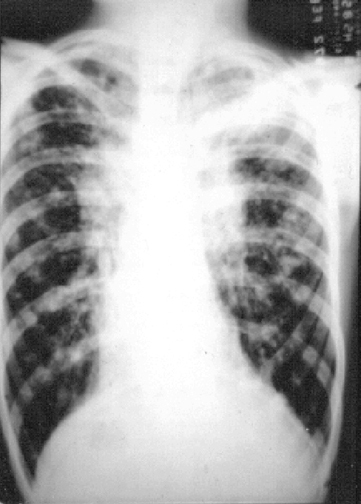 Sinus radiography Pan pacification of the sinuses is present in almost all patients
Genotyping   CFTR gene are amplified from genomic DNA by polymerase chain reaction (PCR)
Medical Care Multi-systemic involvement Treatment and follow-up care at specialty centers patient/parent educationAirway clearance techniques Use of equipment (eg, nebulizer, spacer for metered-dose inhaler),
Surgical Care 1)Respiratory complications pneumothorax, hemoptysis, nasal polyps, or persistent and chronic sinusitis. 2)Gastrointestinal tract complications meconium ileus, intussusception, gastrostomy tube ,rectal prolapse) 3)Lung transplant
A high-energy and high-fat dietA normal diet with additional energy and unrestricted fat intake is recommended.   Fat soluble vitaminMineral supplementation
Activity: Regular exercise increases physical fitness Treatment  (1)Respiratory infection (2) Clearing airways  (3) Nutritional therapy ,enzyme supplements, multivitamin and mineral  supplements (4)Managing complications(5)  Pancreatic enzyme
Prognosis:  -Improved (remains a life-limiting disease) -Median survival age is 36.8 years.-Higher in males Severity of pulmonary disease determines prognosis and ultimate outcome
8 month old child presents with a history of poor growth and a chronic cough. Soon after birth, he developed respiratory distress and was admitted to the neonatal intensive care unit where he was mechanically ventilated for 1 day and discharged after 5 days. He was initially breast-fed, but due to frequent vomiting and loose bowel movements, he was changed to formula feeding.
Despite trials of different types of formulas, his clinical course was remarkable for bloating, diarrhea and failure to thrive. He developed a daily cough and some respiratory difficulty. At the age of 5 months he was hospitalized for respiratory distress and was diagnosed as having asthma.
Exam: VS T. 37.0 C. P120, R45, BP 80/60, oxygen saturation 97% in room air, weight 6.7 kg (<5th percentile). He is alert and active in no distress. ENT exam is significant for bilateral otitis media and mild nasal congestion. Heart regular. Lungs with good aeration and mild wheezing and rales. Abdomen soft, non-tender.Enumerate 3 investigations.
Chest radiographs Some hyper-expansion with increased peri-bronchial markings. Laboratory Results Sweat test: Weight 120 micrograms Deep throat culture after coughing Klebsiella pneumoniae. AST 44 H (normal 0-37), ALT 49 H, (normal l0-40), Alk Phos 324 (normal 104-345).
What Is the Diagnosis ?
An 18 month old boy is brought to the emergency room for evaluation. His mother give history of poor feeding for last four wks, Dietary history is consist of cereal and sodas, though the toddler also drinks some milk and with family diet. On exam he appears alert but he is floppy with miserable face, and subcutaneous wasting. Weight is 6kg; length is 72 cm; head circumference is 47 cm. temp. cannot be recorded. Laboratory evaluation is significant for a microcytic anemia, Hb 8gm\dl and blood sugar 2mmol\l .
Q1: what is the problem of this toddler? Q2: Shall this pt admitted to hospital?  Q2: what are lines of managements?